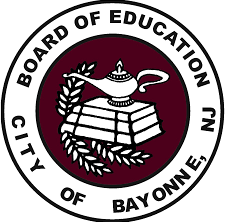 Back to School Night 
Elementary School Presentation
Bullying v. Conflict

September 27,  2022
HIB Defined
HIB = Harassment, Intimidation and Bullying

Substantial Disruption or interference
Actual or Perceived Characteristic
Harm 
Self or property, actual harm or fear of harm
Demeaning to student or group
Hostile Educational Environment
‹#›
Unpacking the HIB Definition
HIB v. Conflict
During a conflict, name-calling, threats and other conduct that might look like bullying can occur.  However, a conflict and bullying are very different.  
Unlike bullying, during a conflict people are equally involved in some type of disagreement.  
Conflict is considered mutual, meaning everyone is more or less evenly involved.  
HIB is primarily one-sided, but not always 100% one-sided
Incident may be HIB first, then become conflict or vice versa
‹#›
Key Points to Remember
Urgency in reporting is key to ensuring a safe learning environment for all students
Whenever a parent or guardian, or student, becomes aware of a suspected HIB incident, essential to report to the school principal immediately
Allows for immediate actions to promote safety and get to the truth of what occurred (e.g., separating students if needed, getting statements and interviewing key witnesses promptly)
‹#›
Key Points to Remember
Conflict is a typical part of student development. 
It is important to understand the larger context, or history, between students involved in an alleged HIB incident.  
Intent to harm is not required for HIB.  Rather, it is important to ask whether a student knew or should have known about potential harm from their actions, given the student’s age.
‹#›
Key Points to Remember
An incident does not have to be HIB to be taken seriously. 
If an situation does not meet New Jersey’s definition of HIB, the behavior may have violated our Code of Conduct and will be investigated. 
In either case, the situation may require other steps to protect or support students and others.
‹#›
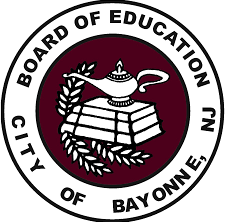 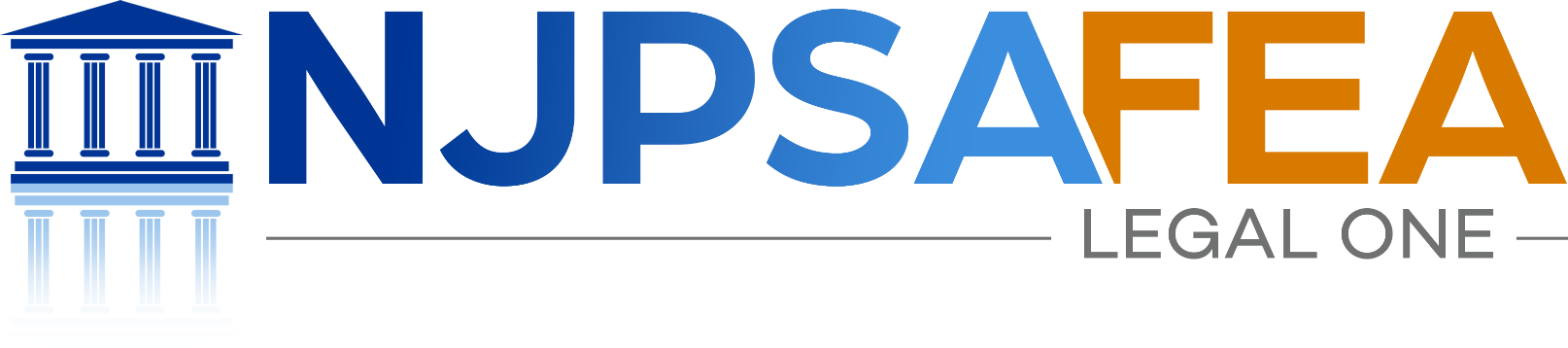 Committed to working closely with parents to ensure a safe learning environment for all students
Committed to transparency and empowerment 
Committed to ensuring that all students realize their full potential
PARENT ACADEMY
A partnership between Bayonne School District and NJPSA/FEA
‹#›
What is the Parent Academy?

Series of short videos illustrating the differences between Bullying and Conflict
Series of in-person sessions reviewing key aspects of law and strategies for how schools and families can work together
Includes pre-recorded session on supporting the needs of LGBTQ+ students
All sessions are recorded and available for later viewing
‹#›
Key Topics and Dates
6PM - 7PM at Bayonne High School
October 17 – The Difference Between Conflict and Bullying
November 17 – Understanding NJ’s Anti-Bullying Bill of Rights
January 9 – Addressing Cyberbullying and Internet Safety
February 6 – Addressing Student Substance Use
March 7 – Addressing Social and Emotional Needs of Children
April 18 – Effective Parent and Staff Communication
‹#›
For More Information
New Jersey enacted revisions to the Anti-Bullying Bill of Rights, P.L. 2021, c. 338, that are in effect for the 2022-23.
For information on these revisions and your rights as a parent or guardian, go to the NJDOE website - https://www.nj.gov/education/safety/sandp/hib/faq.shtml
‹#›